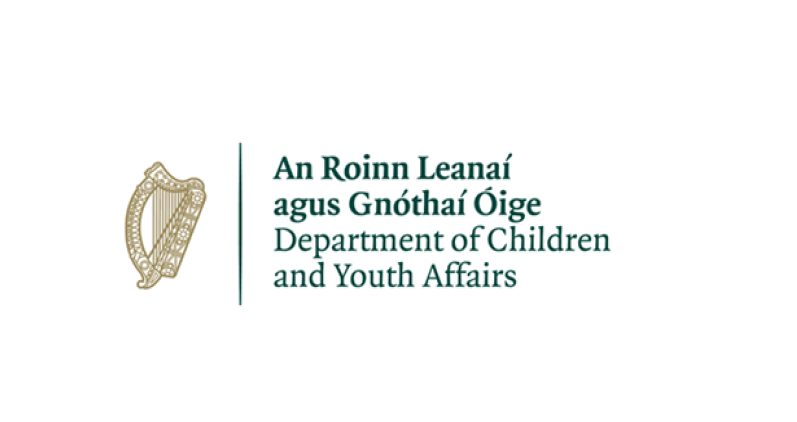 WHAT WORKS
Launch
Ruth Doggett, DCYA
19th June 2019
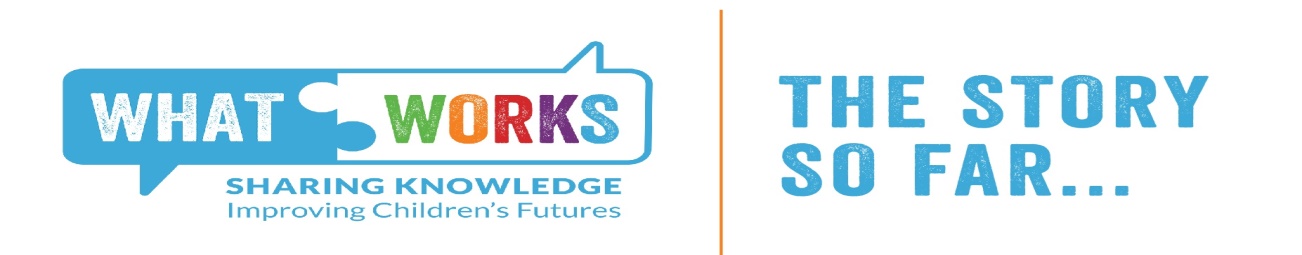 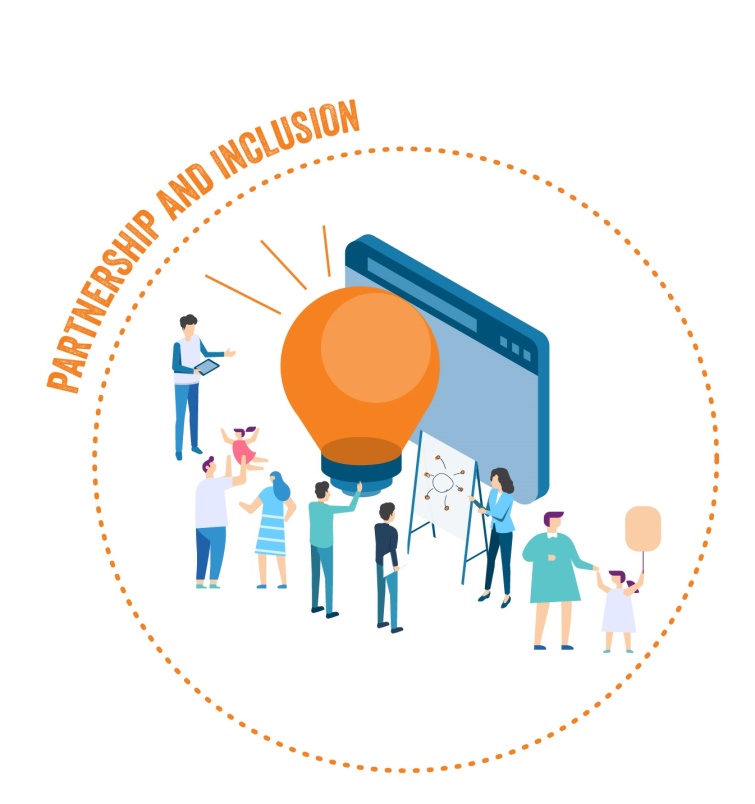 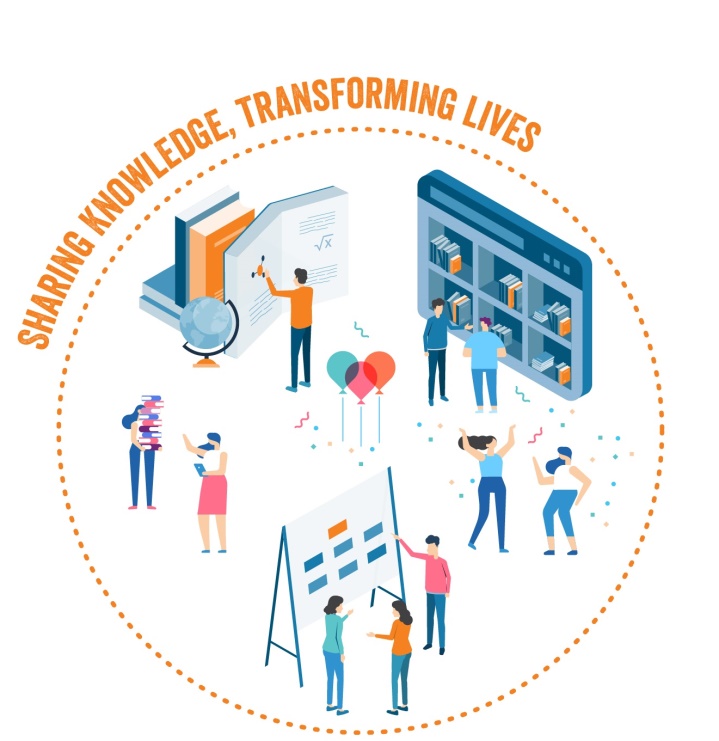 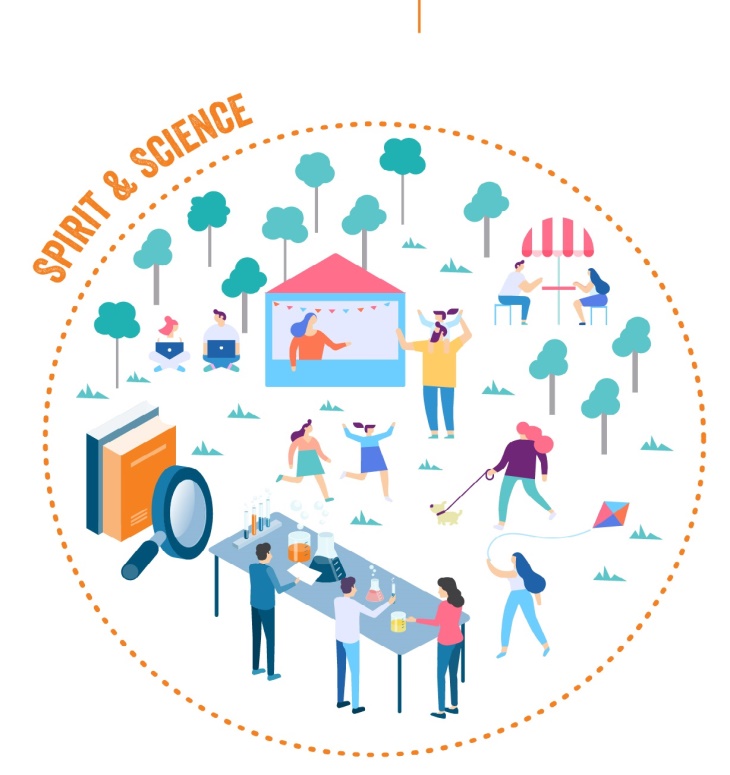 Better Outcomes, Brighter Futures Cross-Sectoral Priority: Prevention and Early Intervention
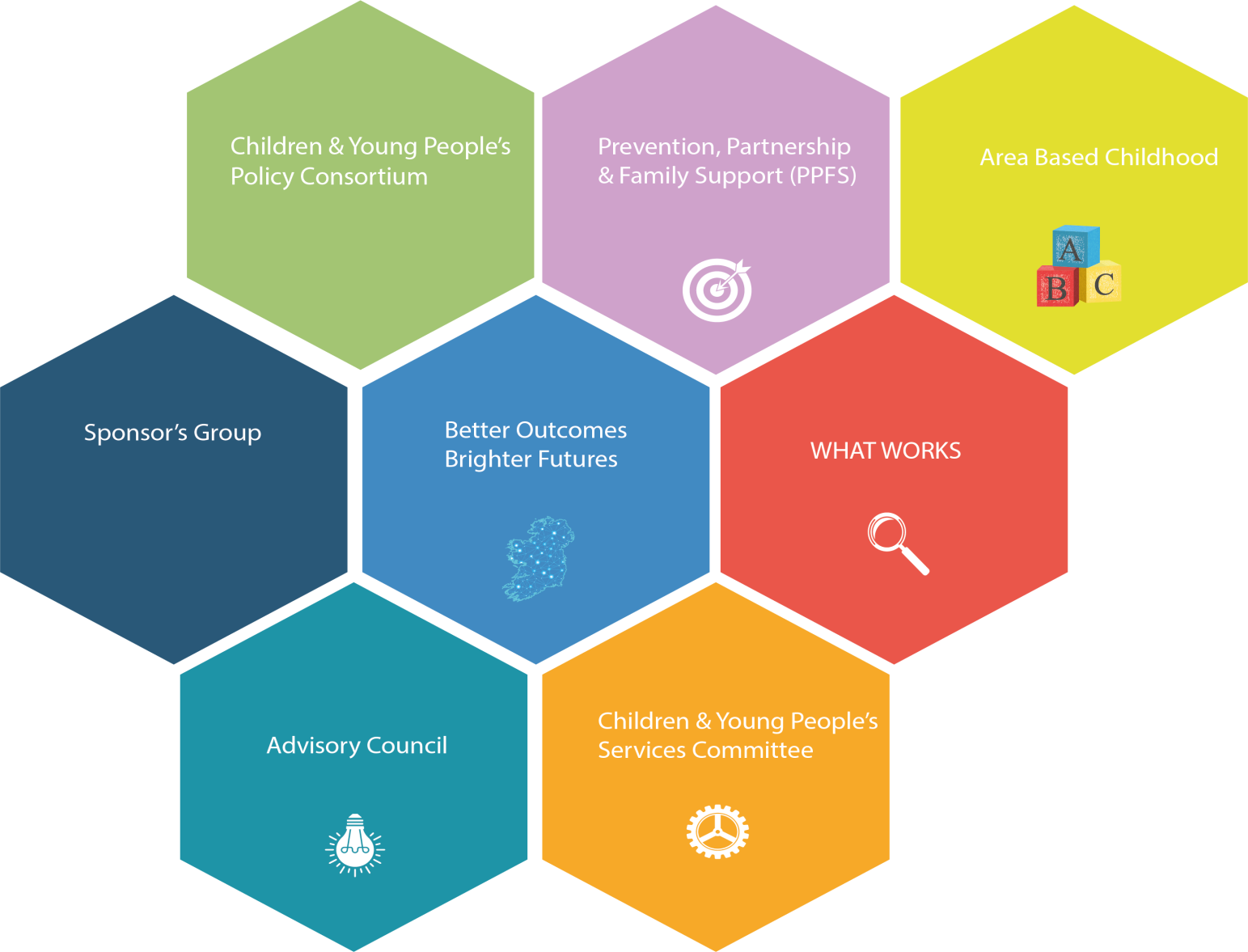 Embedding Prevention and Early Intervention into the System
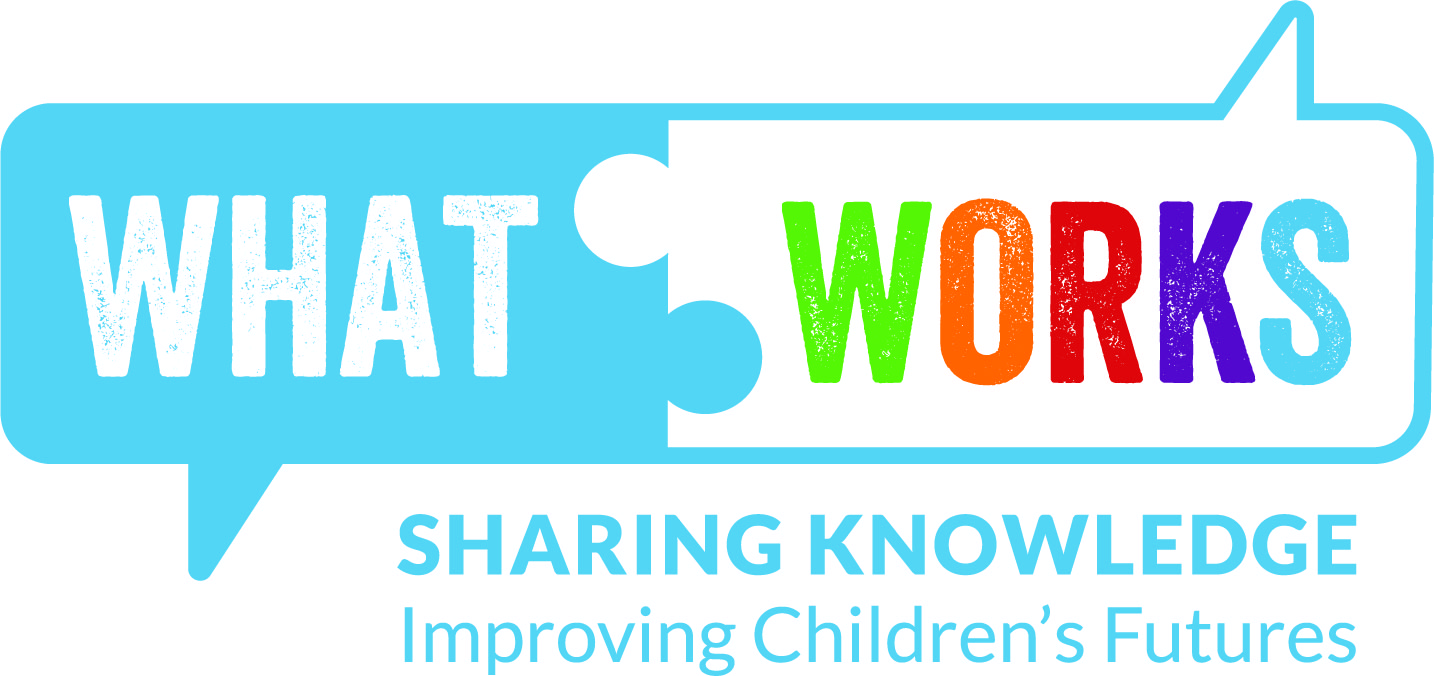 WHAT WORKS is about working together to ensure that Ireland is one of the best countries in the world for our children and young people to grow up.

WHAT WORKS is about bringing together, sharing, questioning and using all the evidence we have about what works to improve children and young people’s lives today so that they may have brighter tomorrows.

WHAT WORKS is about fostering persistent curiosity amongst those working to improve the lives of children and young people in Ireland.

WHAT WORKS is about supporting those working with and for children, young people and their families in doing the right things, in the right way and at the right time.

It’s good to share. Learn WHAT WORKS
What is What Works About?
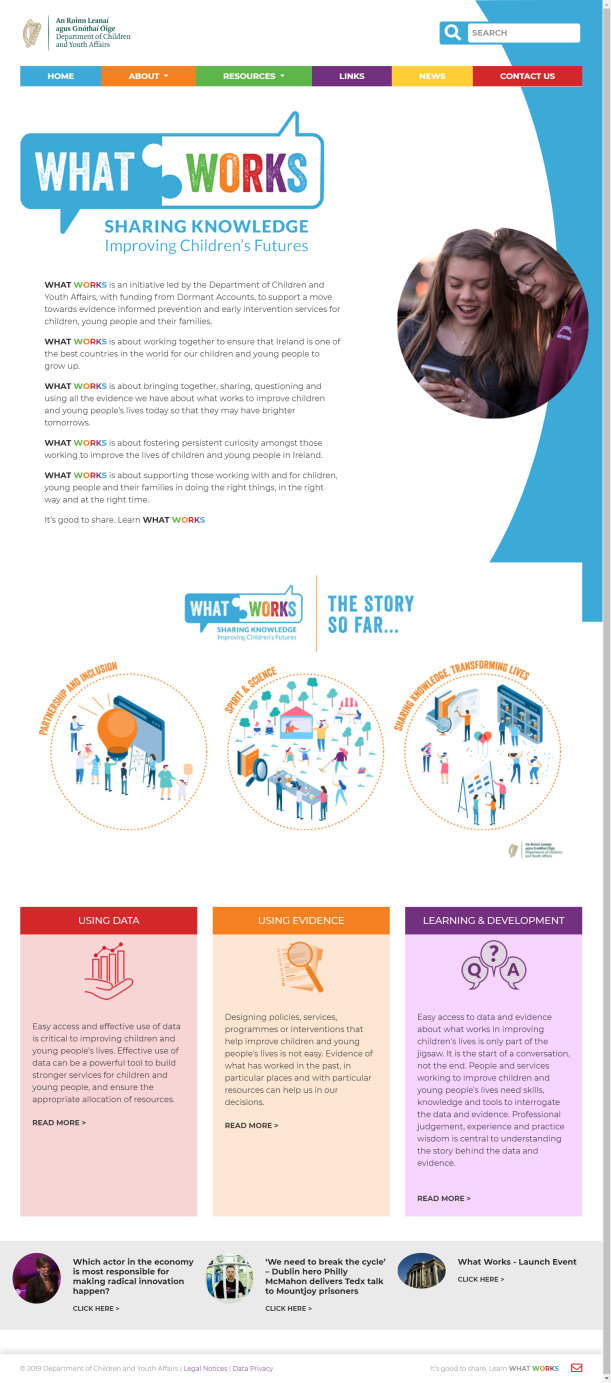 https://whatworks.gov.ie
Improving Access and use of Data
Outcomes for Children Data Hub
Department and Sector Wide Initiatives
Toolkits and Guides
Case Studies
Improving Access and use of Evidence
Evidence Matrix
Evidence Reviews 
Emerging Research 
Implementation and Improvement Science 
Toolkits, Guides & Briefings
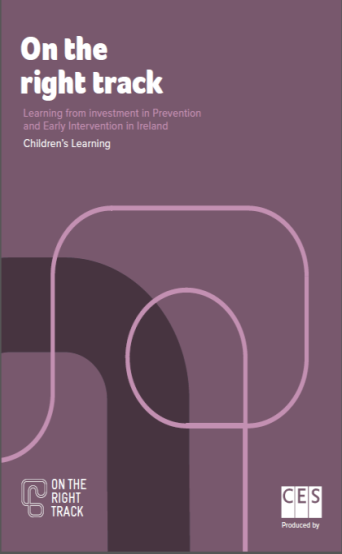 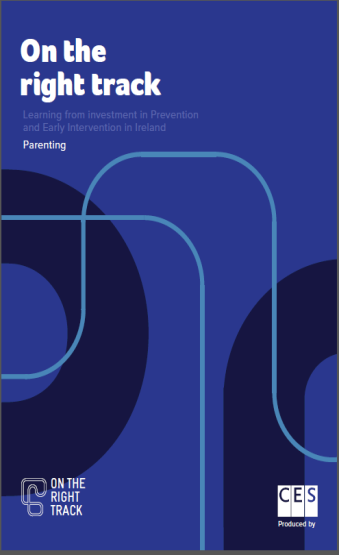 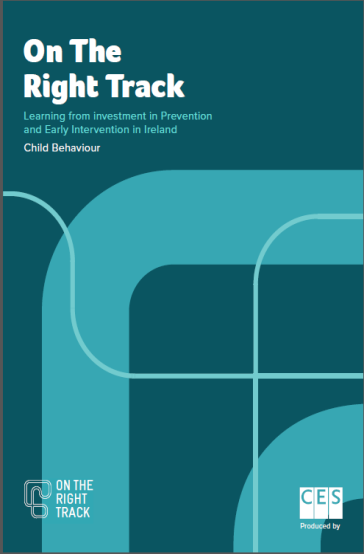 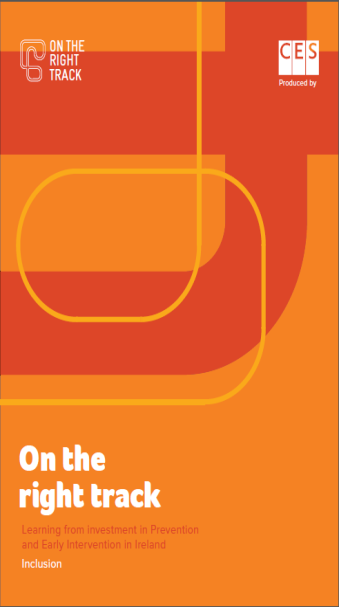 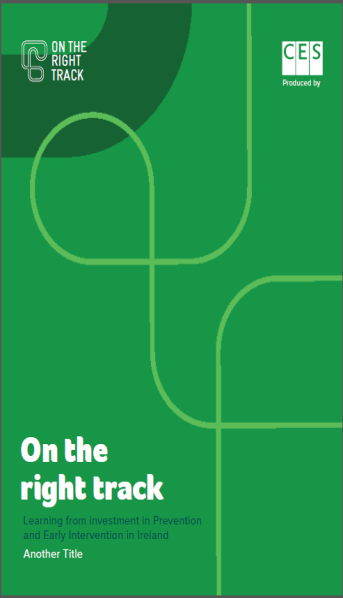 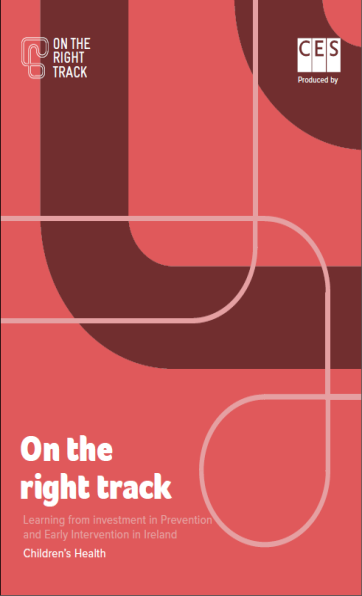 Supporting Curiosity
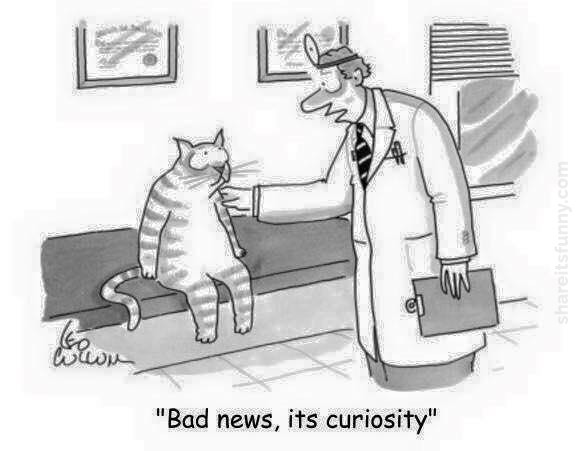 What Works Learning Framework 2019
Innovation Fund 2018
Network Support Fund 2018/2019
Executive Leadership Programmes
Action Learning Sets
Data Seminar  - 19th September 2019
Using Evidence – 8 one day workshops 2019/2020
What Works Conference – Dublin Castle, 5th February 2020
Work with Us!
www.etenders.gov.ie 

Reference:  152596-proj000000184-ssb029c